BUSINESS REPORT TEMPLATE
MORANDI
目录
工作内容回顾
01
Review of work content
CONTENTS
工作难点分析
02
Analysis of work difficulties
市场状况概述
03
Overview of market conditions
工作目标计划
04
Annual work plan
工作内容回顾
Review of work content
A designer can use default text to simulate what text would look like. If it is not real text. A designer can use default text to simulate what text would look like.
PART.01
标题文字
您的内容打在这里，或者通过复制您的文本后，在此框中选择粘贴，并选择只保留文字。
工作内容回顾
Review of work content
标题文字
您的内容打在这里，或者通过复制您的文本后，在此框中选择粘贴，并选择只保留文字。
您的内容打在这里，或者通过复制您的文本后，在此框中选择粘贴，并选择只保留文字。您的内容打在这里，或者通过复制您的文本后，在此框中选择粘贴，并选择只保留文字。您的内容打在这里，或者通过复制您的文本后，在此框中选择粘贴，并选择只保留文字。
标题文字
您的内容打在这里，或者通过复制您的文本后，在此框中选择粘贴，并选择只保留文字。
工作内容回顾
Review of work content
标题文本
标题文本
标题文本
标题文本
单击此处可编辑内容，单击此处可编辑内容，单击添加项目内容。
单击此处可编辑内容，单击此处可编辑内容，单击添加项目内容。
单击此处可编辑内容，单击此处可编辑内容，单击添加项目内容。
单击此处可编辑内容，单击此处可编辑内容，单击添加项目内容。
您的内容打在这里，或者通过复制您的文本后，在此框中选择粘贴，并选择只保留文字。您的内容打在这里，或者通过复制您的文本后，在此框中选择粘贴，并选择只保留文字。您的内容打在这里，或者通过复制您的文本后，在此框中选择粘贴，并选择只保留文字。
工作内容回顾
Review of work content
您的内容打在这里，或者通过复制您的文本后，在此框中选择粘贴，并选择只保留文字。您的内容打在这里，或者通过复制您的文本后，在此框中选择粘贴，并选择只保留文字。您的内容打在这里，或者通过复制您的文本后，在此框中选择粘贴，并选择只保留文字。
标题文字
标题文字
标题文字
您的内容打在这里，或者通过复制您的文本后，在此框中选择粘贴，并选择只保留文字。
您的内容打在这里，或者通过复制您的文本后，在此框中选择粘贴，并选择只保留文字。
您的内容打在这里，或者通过复制您的文本后，在此框中选择粘贴，并选择只保留文字。
工作难点分析
Analysis of work difficulties
A designer can use default text to simulate what text would look like. If it is not real text. A designer can use default text to simulate what text would look like.
PART.02
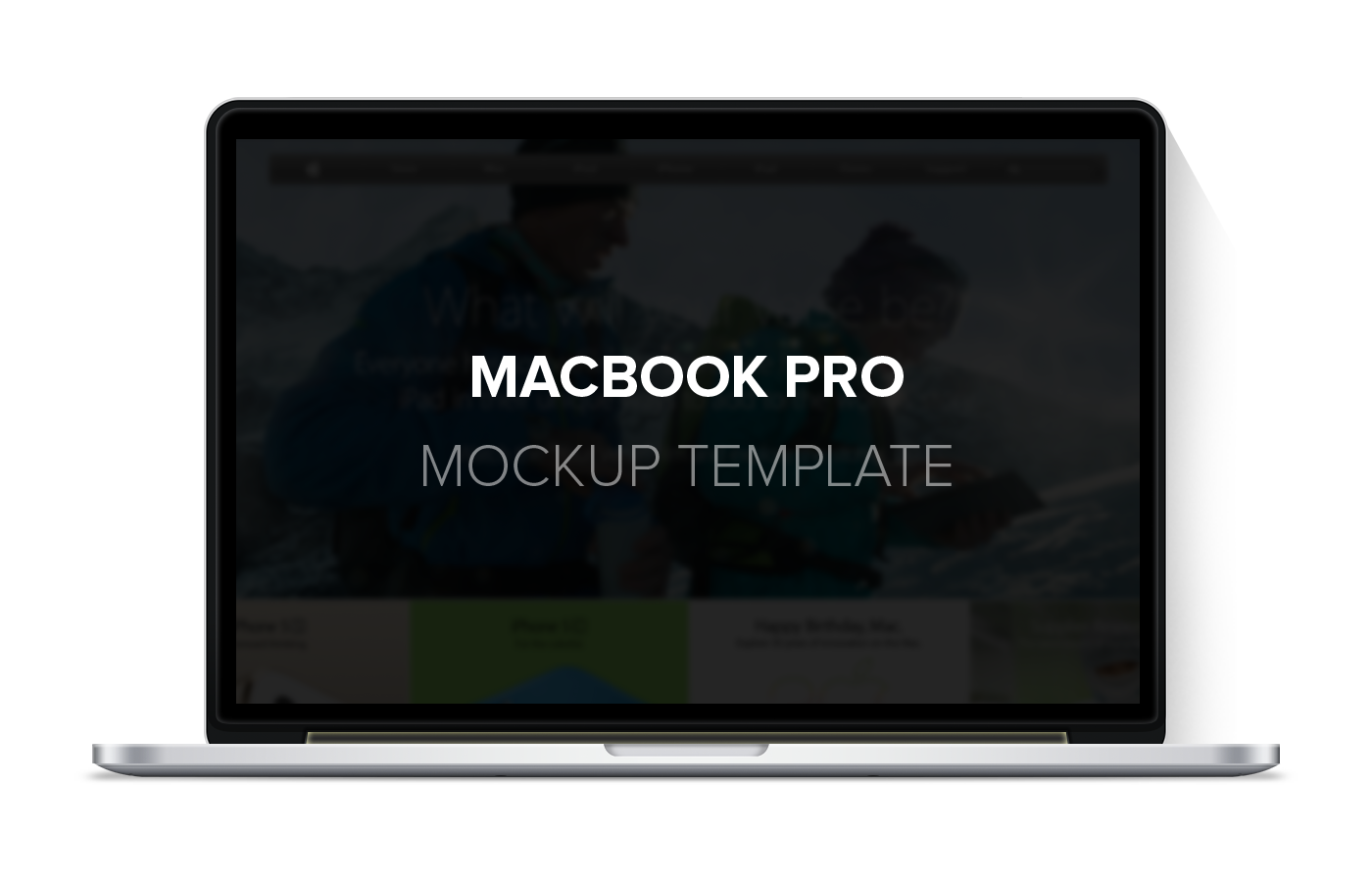 工作难点分析
Analysis of work difficulties
您的内容打在这里，或者通过复制您的文本后，在此框中选择粘贴，并选择只保留文字。
您的内容打在这里，或者通过复制您的文本后，在此框中选择粘贴，并选择只保留文字。您的内容打在这里，或者通过复制您的文本后，在此框中选择粘贴，并选择只保留文字。您的内容打在这里，或者通过复制您的文本后，在此框中选择粘贴，并选择只保留文字。
工作难点分析
Analysis of work difficulties
标题文字
标题文字
标题文字
标题文字
您的内容打在这里，或者通过复制您的文本后，在此框中选择粘贴，并选择只保留文字。
您的内容打在这里，或者通过复制您的文本后，在此框中选择粘贴，并选择只保留文字。
您的内容打在这里，或者通过复制您的文本后，在此框中选择粘贴，并选择只保留文字。
您的内容打在这里，或者通过复制您的文本后，在此框中选择粘贴，并选择只保留文字。
工作难点分析
Analysis of work difficulties
标题文字
您的内容打在这里，或者通过复制您的文本后，在此框中选择粘贴，并选择只保留文字。
标题文字
您的内容打在这里，或者通过复制您的文本后，在此框中选择粘贴，并选择只保留文字。
标题文字
您的内容打在这里，或者通过复制您的文本后，在此框中选择粘贴，并选择只保留文字。
市场状况概述
Overview of market conditions
A designer can use default text to simulate what text would look like. If it is not real text. A designer can use default text to simulate what text would look like.
PART.03
市场状况分析
Overview of market conditions
您的内容打在这里，或者通过复制您的文本后，在此框中选择粘贴，并选择只保留文字。
您的内容打在这里，或者通过复制您的文本后，在此框中选择粘贴，并选择只保留文字。您的内容打在这里，或者通过复制您的文本后，在此框中选择粘贴，并选择只保留文字。您的内容打在这里，或者通过复制您的文本后，在此框中选择粘贴，并选择只保留文字。
标题文字
您的内容打在这里，或者通过复制您的文本后，在此框中选择粘贴，并选择只保留文字。您的内容打在这里，或者通过复制您的文本后，在此框中选择粘贴，并选择只保留文字。
市场状况分析
Overview of market conditions
40%
92%
63%
80%
标题文字添加
标题文字添加
标题文字添加
标题文字添加
单击此处可编辑内容，根据您的需要自由拉伸文本框大小，建议使用微软雅黑。
单击此处可编辑内容，根据您的需要自由拉伸文本框大小，建议使用微软雅黑。
单击此处可编辑内容，根据您的需要自由拉伸文本框大小，建议使用微软雅黑。
单击此处可编辑内容，根据您的需要自由拉伸文本框大小，建议使用微软雅黑。
市场状况分析
Overview of market conditions
标题文字
标题文字
您的内容打在这里，或者通过复制您的文本后，在此框中选择粘贴，并选择只保留文字。
您的内容打在这里，或者通过复制您的文本后，在此框中选择粘贴，并选择只保留文字。
标题文字
标题文字
您的内容打在这里，或者通过复制您的文本后，在此框中选择粘贴，并选择只保留文字。
您的内容打在这里，或者通过复制您的文本后，在此框中选择粘贴，并选择只保留文字。
工作目标计划
Annual work plan
A designer can use default text to simulate what text would look like. If it is not real text. A designer can use default text to simulate what text would look like.
PART.04
工作目标计划
Annual work plan
标题文字
您的内容打在这里，或者通过复制您的文本后，在此框中选择粘贴，并选择只保留文字。您的内容打在这里，或者通过复制您的文本后，在此框中选择粘贴，并选择只保留文字。
标题文字
您的内容打在这里，或者通过复制您的文本后，在此框中选择粘贴，并选择只保留文字。您的内容打在这里，或者通过复制您的文本后，在此框中选择粘贴，并选择只保留文字。
工作目标计划
Annual work plan
添加标题文本
01
单击此处可编辑内容，单击此处可编辑内容，单击此处可编辑内容，单击添加项目内容。
添加标题文本
02
单击此处可编辑内容，单击此处可编辑内容，单击此处可编辑内容，单击添加项目内容。
添加标题文本
03
单击此处可编辑内容，单击此处可编辑内容，单击此处可编辑内容，单击添加项目内容。
添加标题文本
04
单击此处可编辑内容，单击此处可编辑内容，单击此处可编辑内容，单击添加项目内容。
工作目标计划
Annual work plan
添加标题
添加标题
单击此处可编辑内容，单击此处可编辑内容。单击添加项目内容。
单击此处可编辑内容，单击此处可编辑内容。单击添加项目内容。
添加标题
添加标题
单击此处可编辑内容，单击此处可编辑内容。单击添加项目内容。
单击此处可编辑内容，单击此处可编辑内容。单击添加项目内容。
工作目标计划
Annual work plan
标题文字
您的内容打在这里，或者通过复制您的文本后，在此框中选择粘贴，并选择只保留文字。
您的内容打在这里，或者通过复制您的文本后，在此框中选择粘贴，并选择只保留文字。
您的内容打在这里，或者通过复制您的文本后，在此框中选择粘贴，并选择只保留文字。您的内容打在这里，或者通过复制您的文本后，在此框中选择粘贴，并选择只保留文字。您的内容打在这里，或者通过复制您的文本后，在此框中选择粘贴，并选择只保留文字。
BUSINESS REPORT TEMPLATE
THANKS